НАШ
БЕНЕФИС
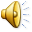 Воспитатель ГПД
Илькова Г. Д.
ГОУ СОШ № 552
Пушкинского р-на
Г. Санкт-Петербурга
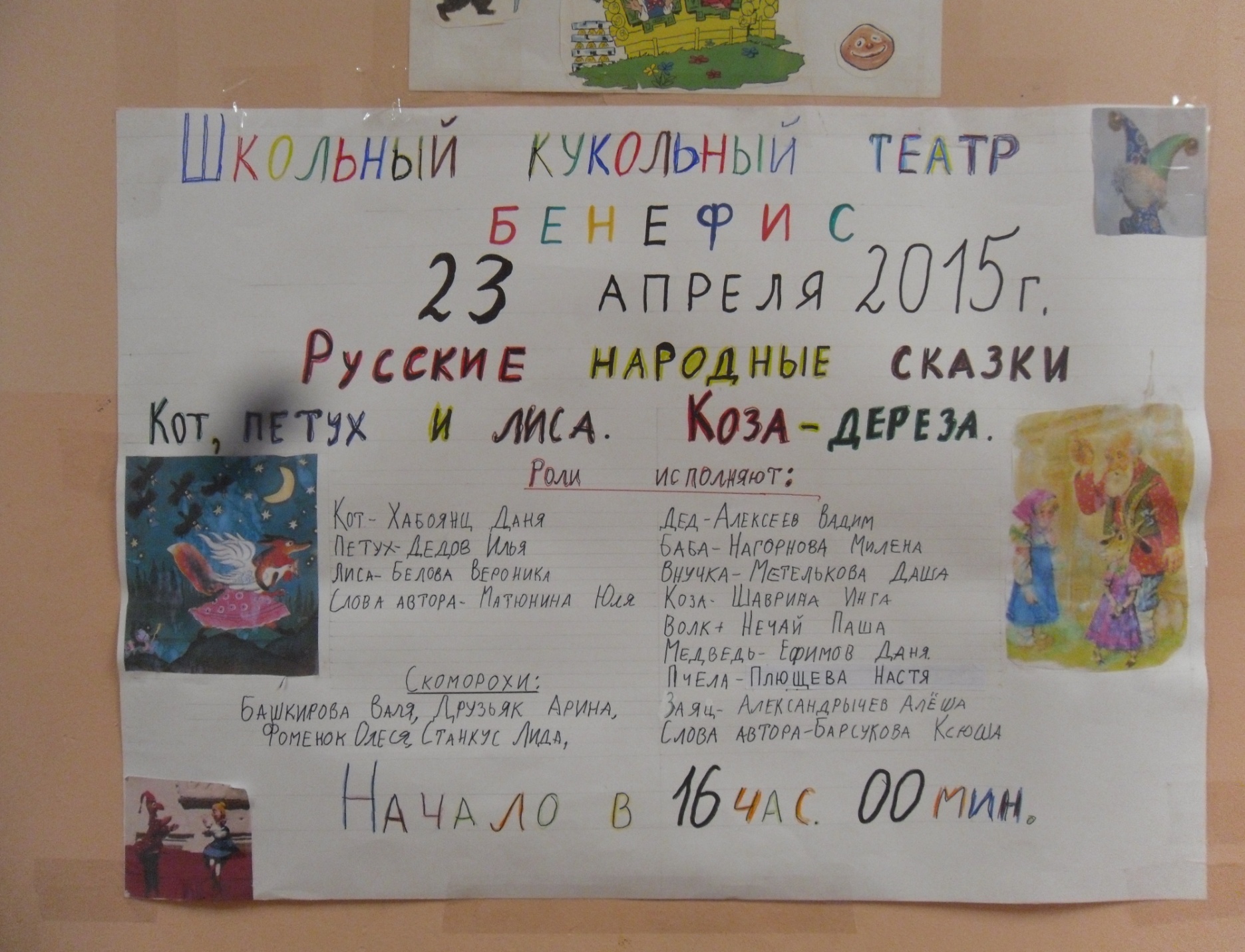 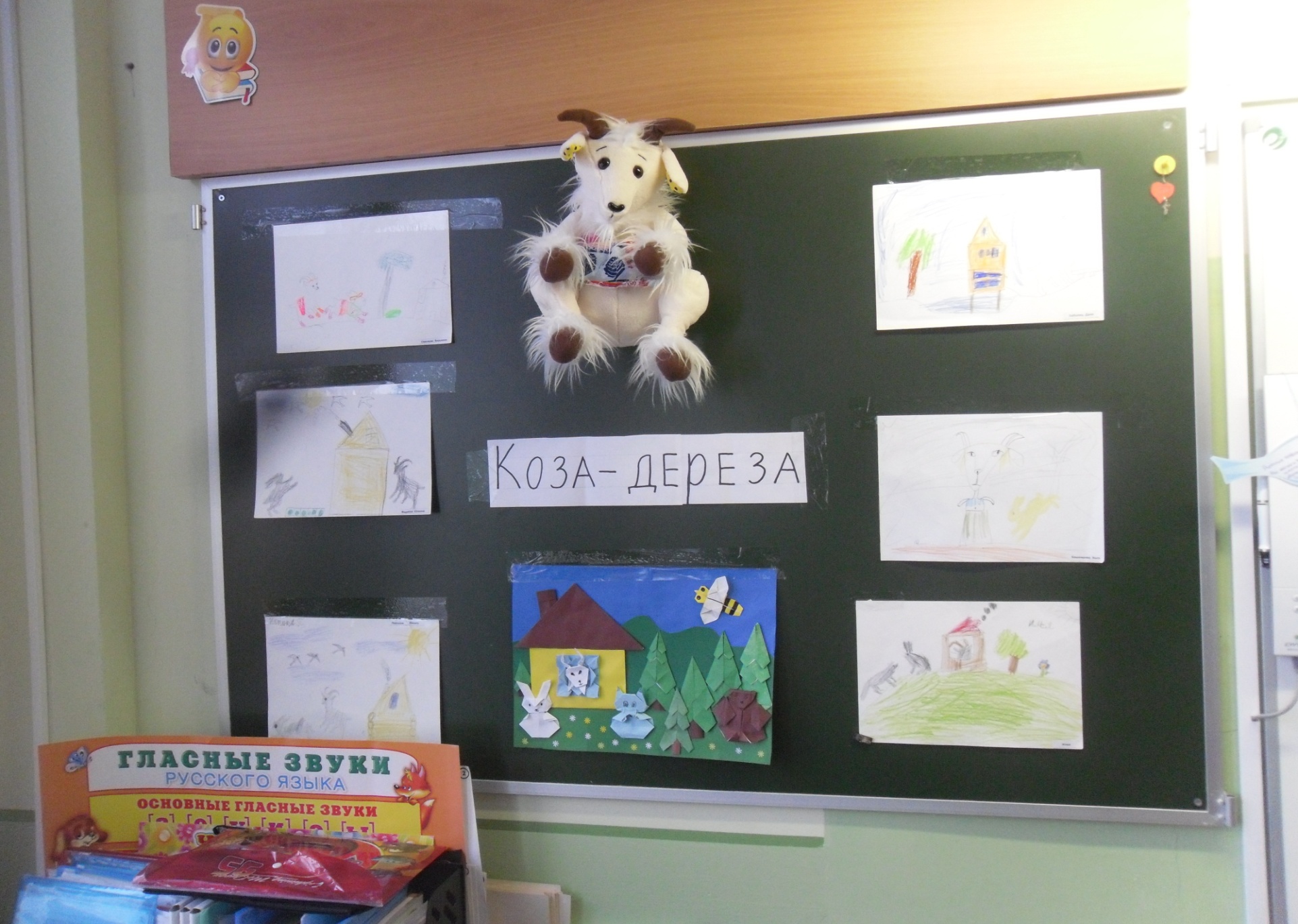 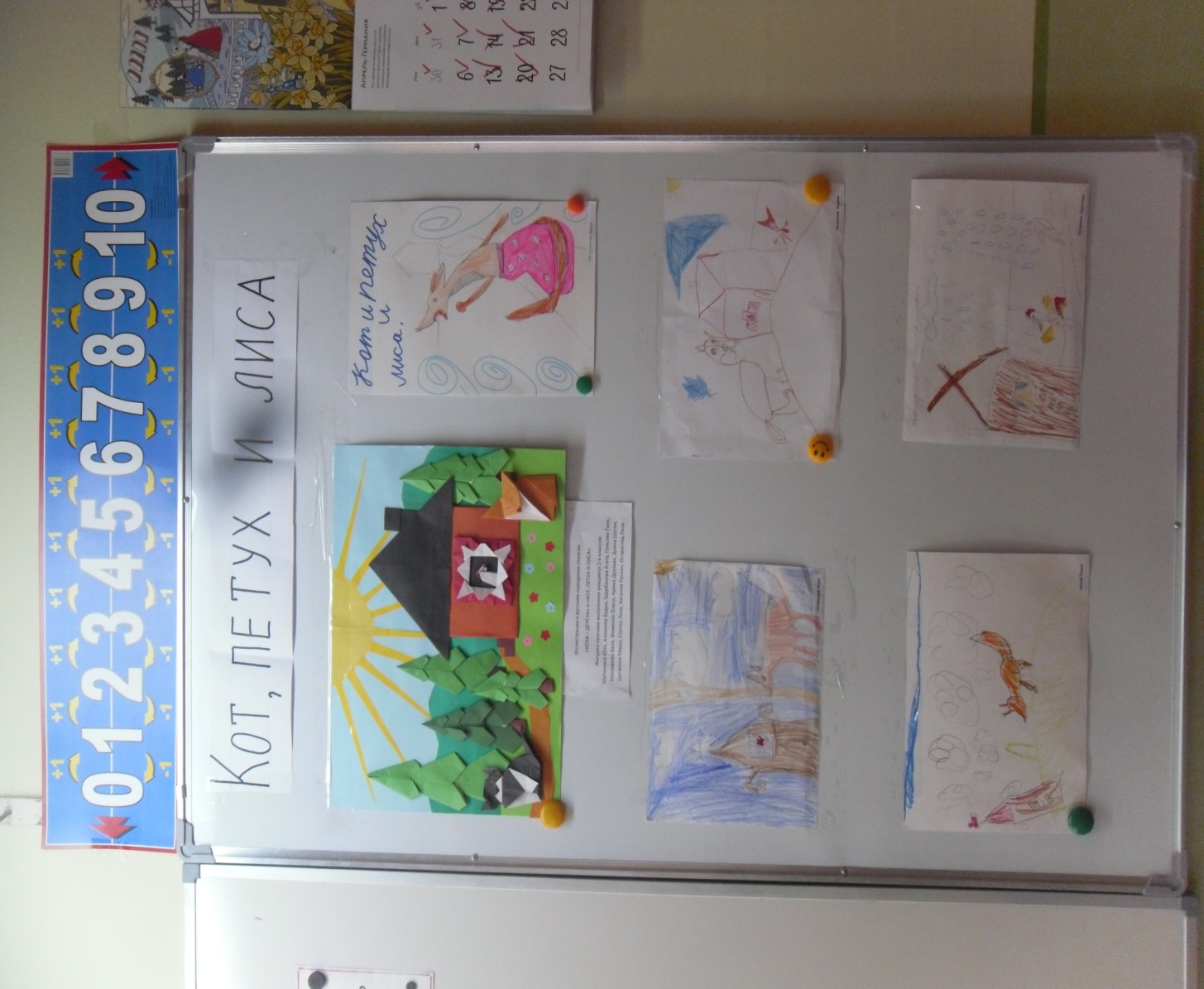 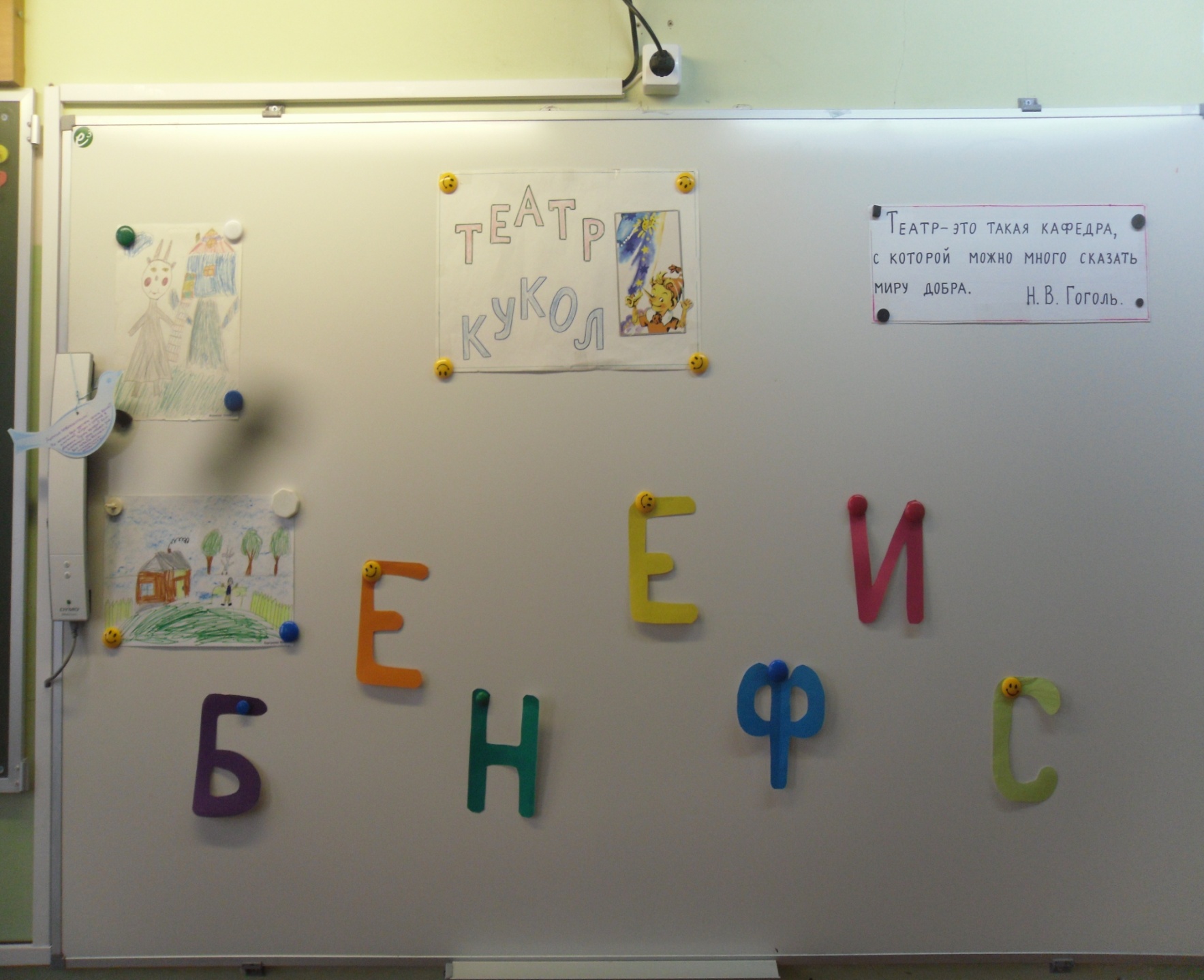 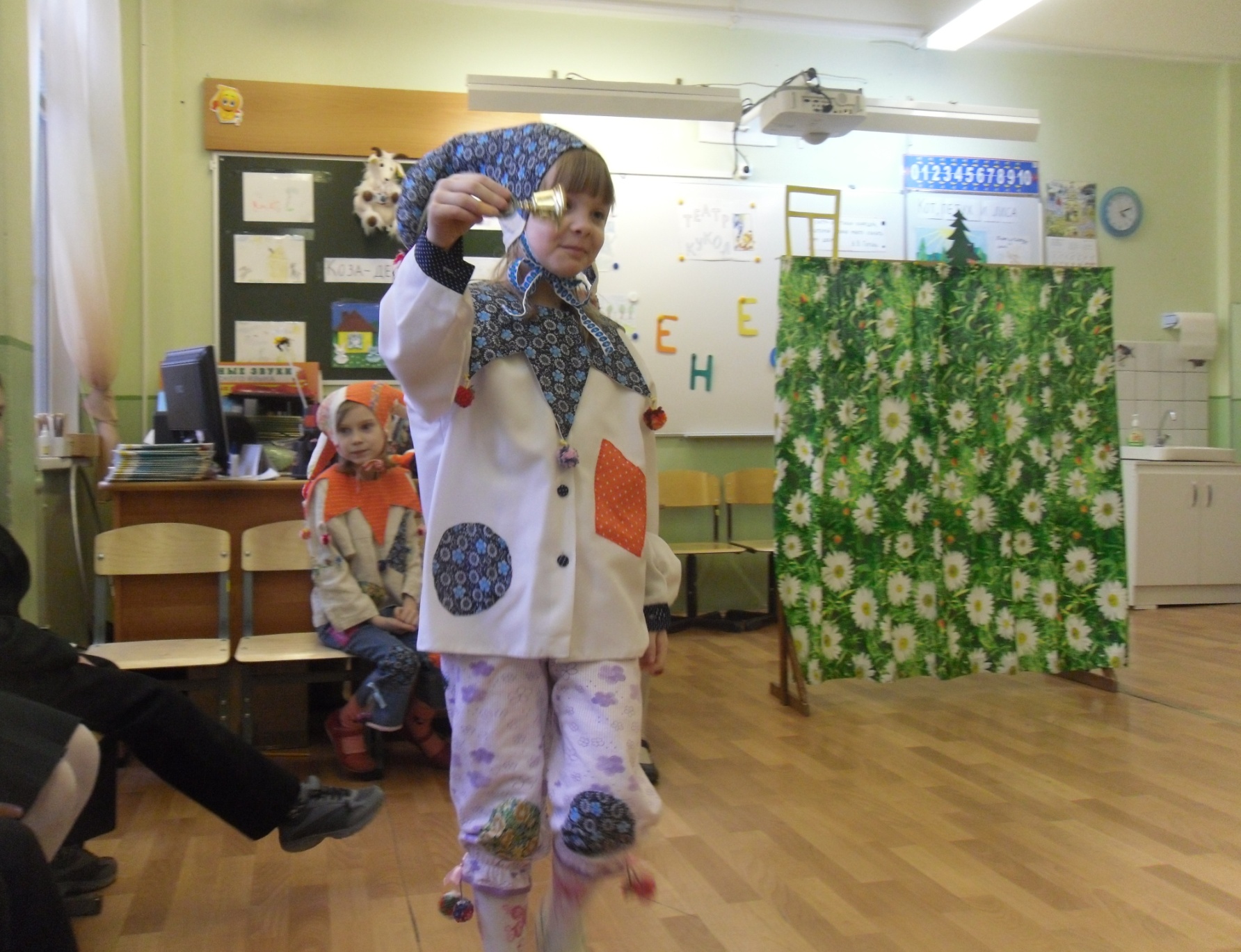 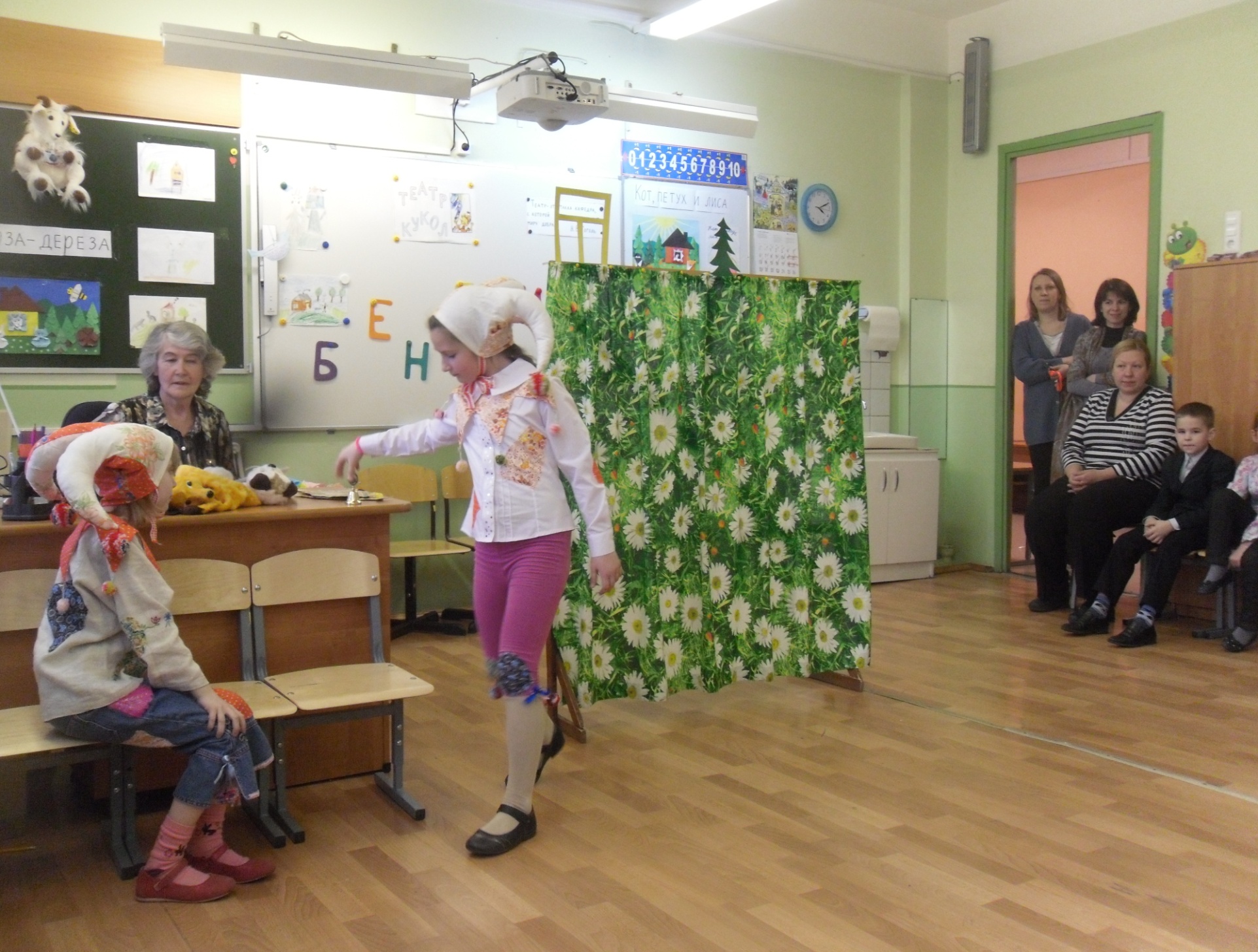 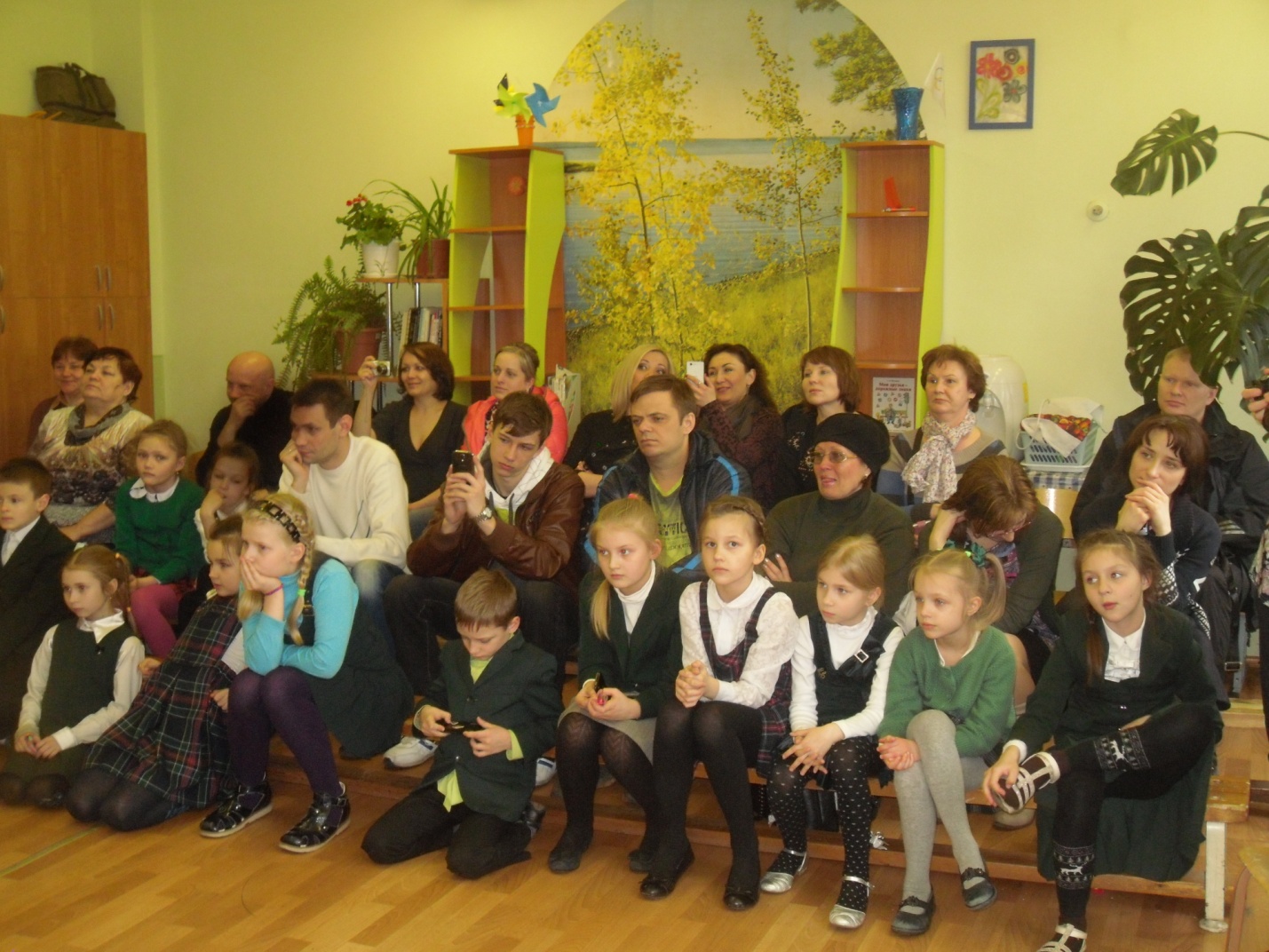 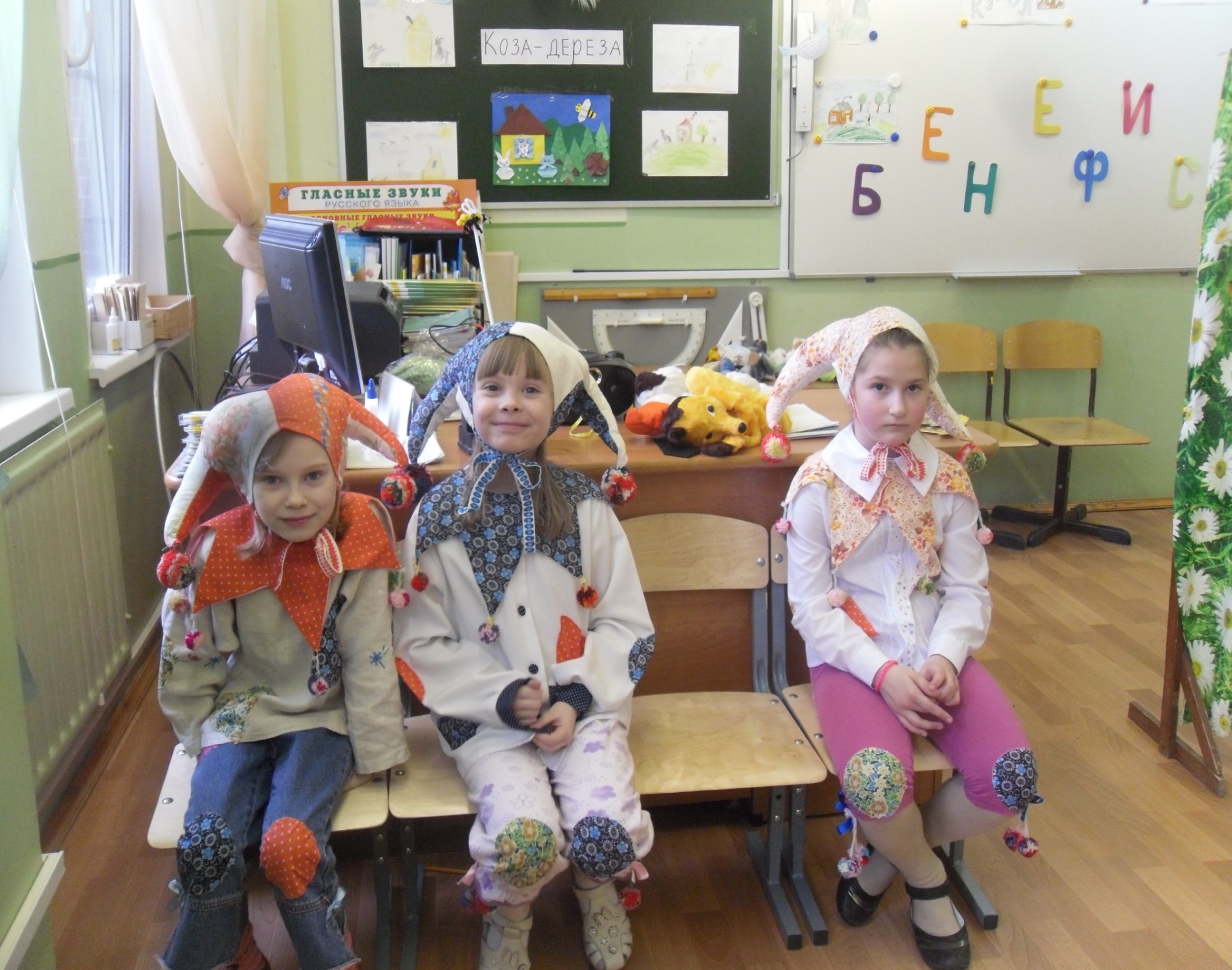 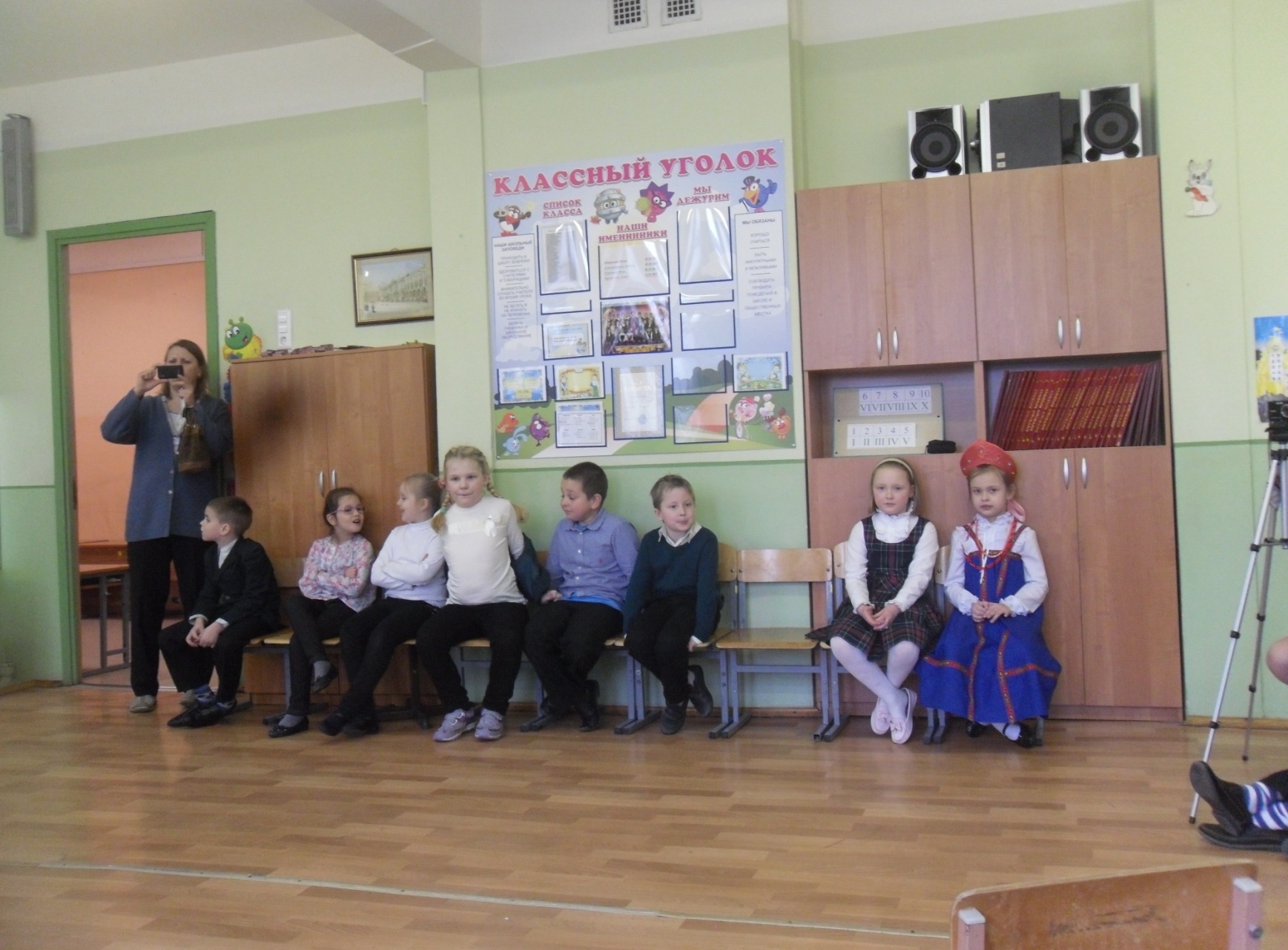 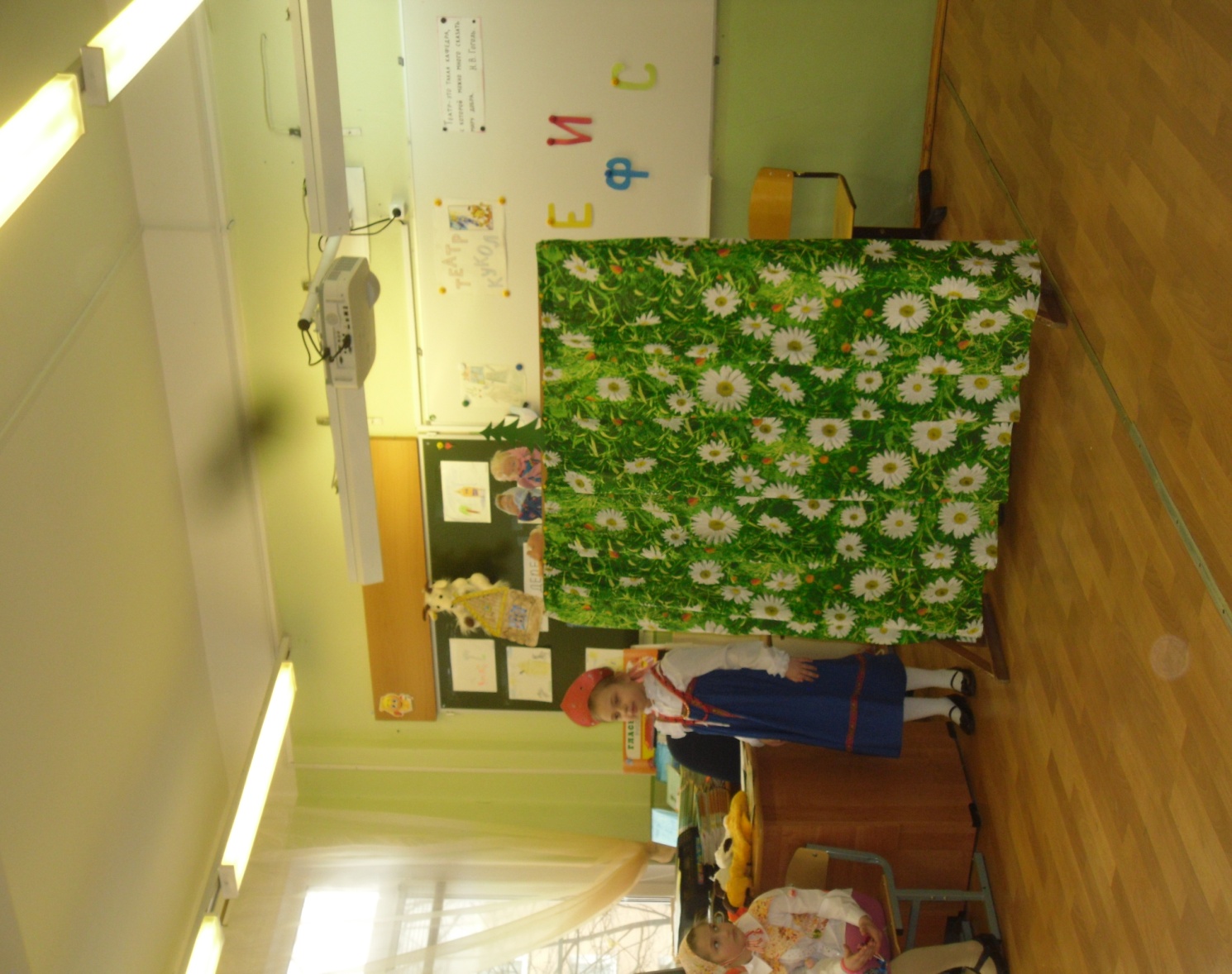 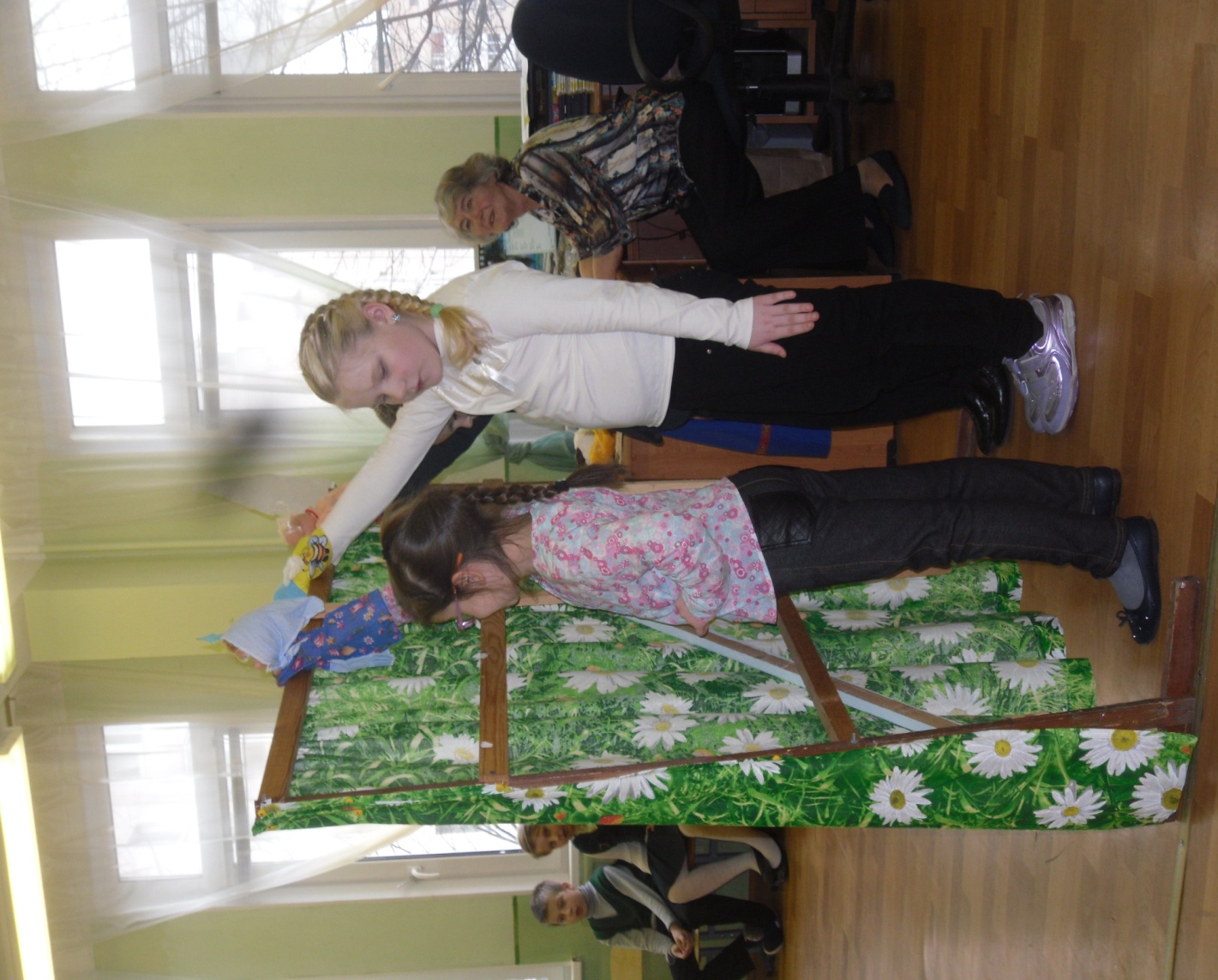 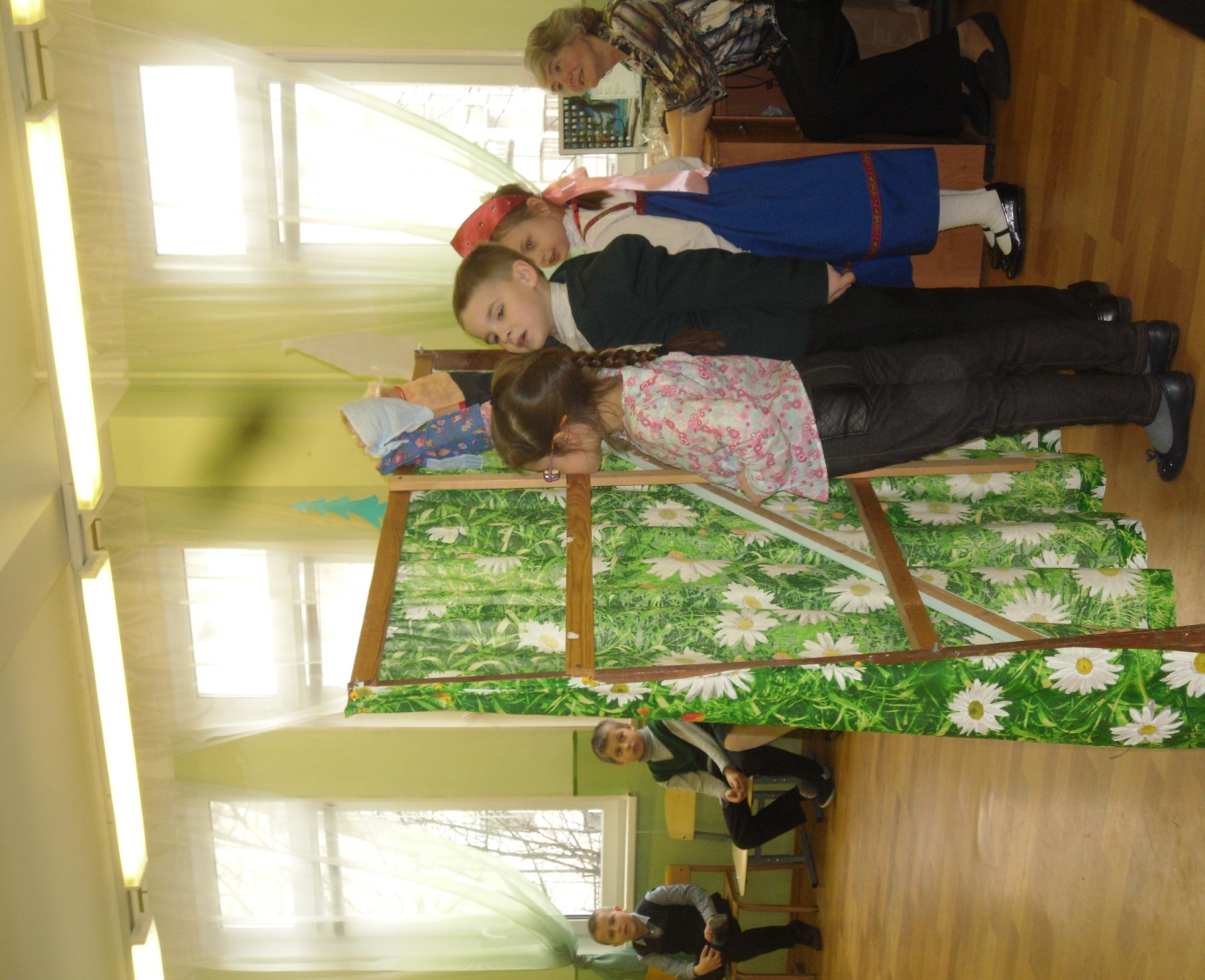 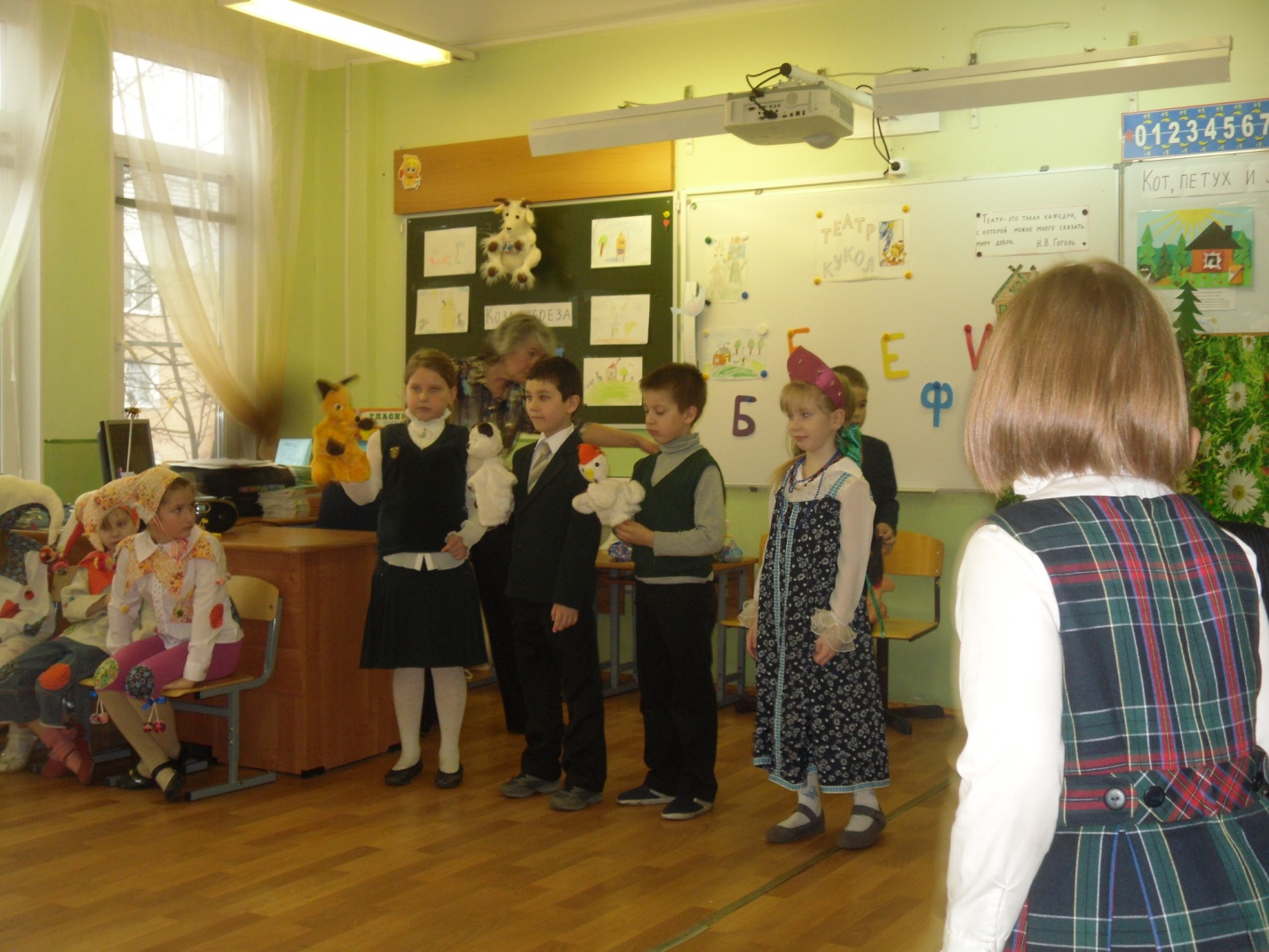 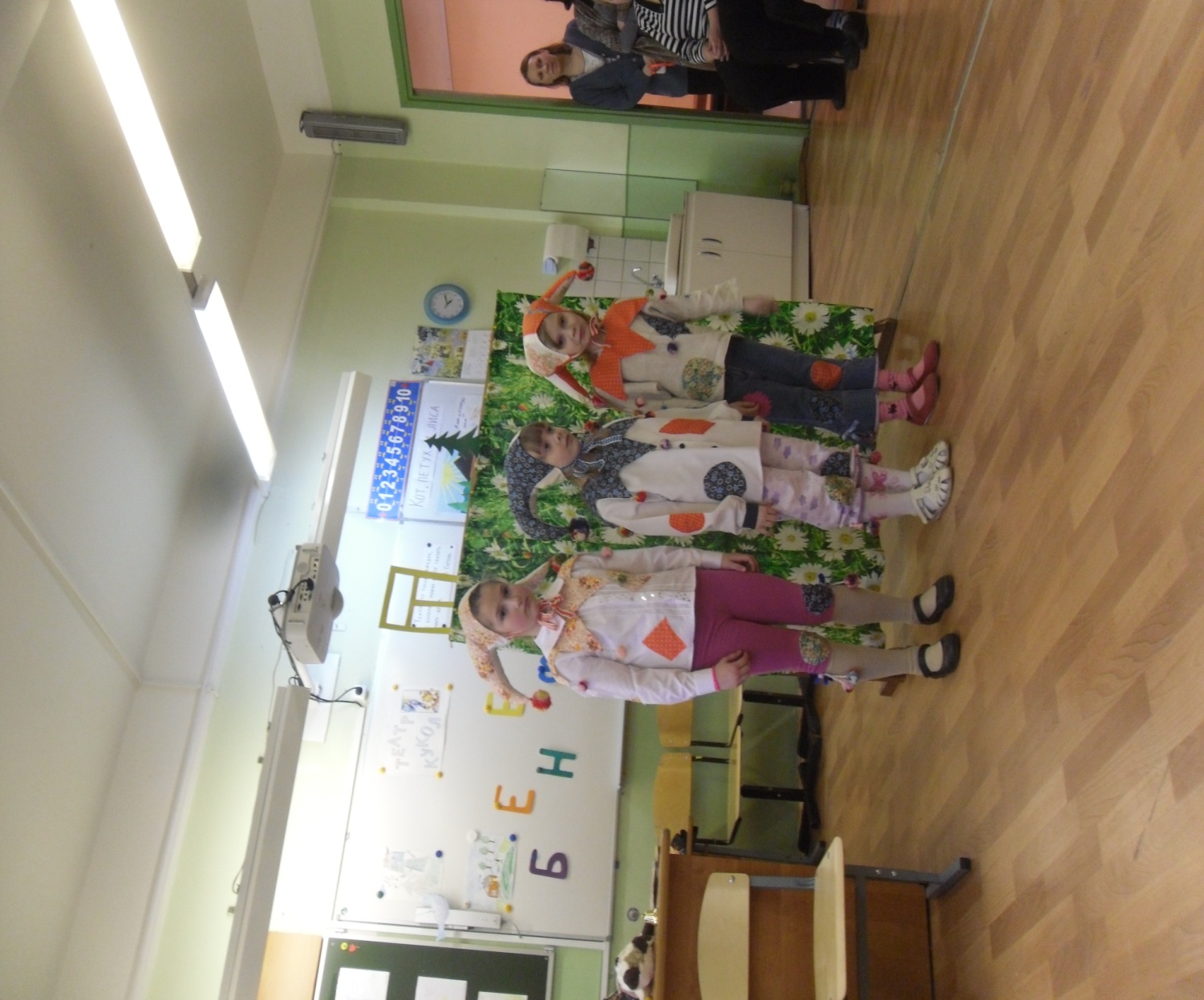 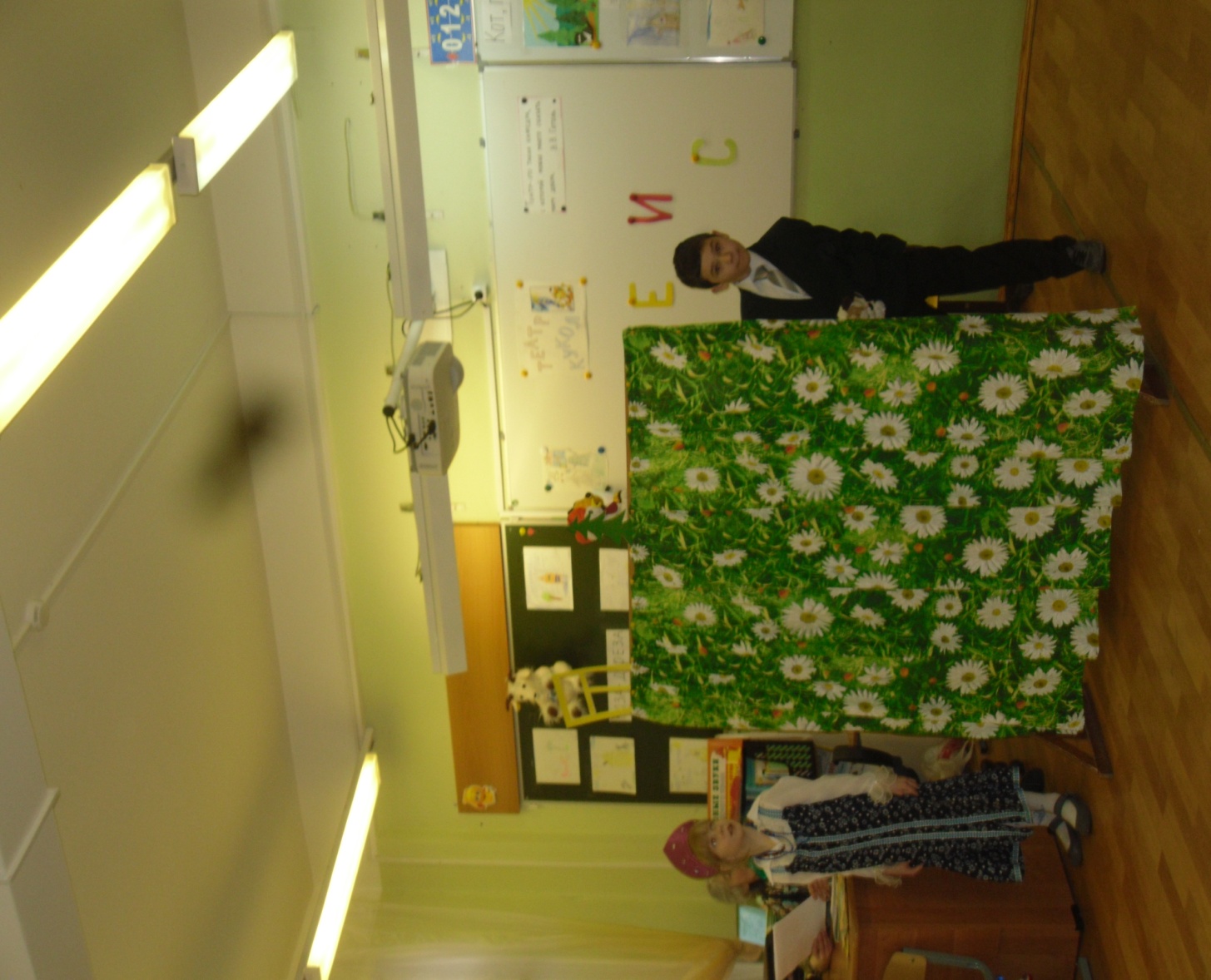 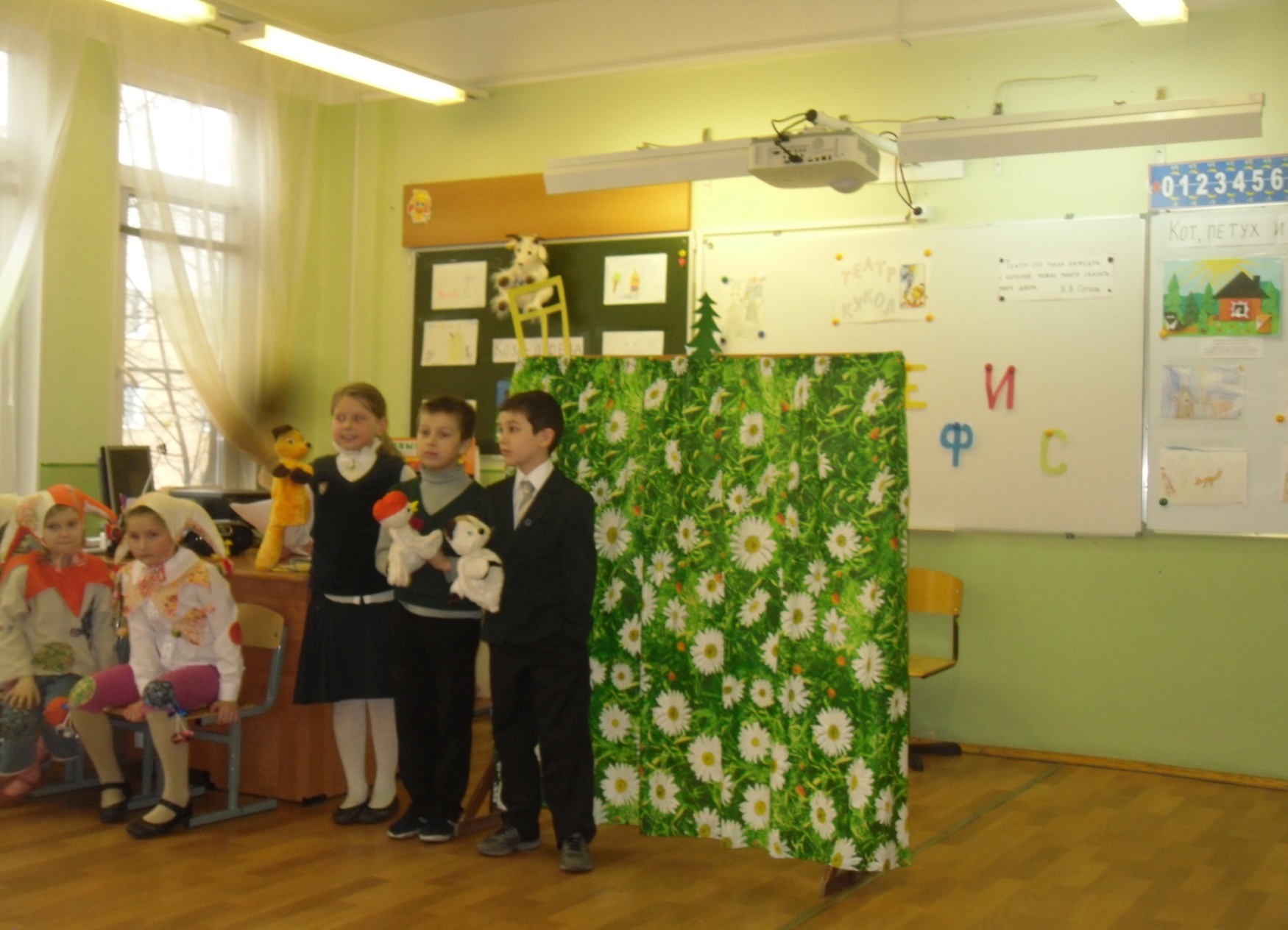 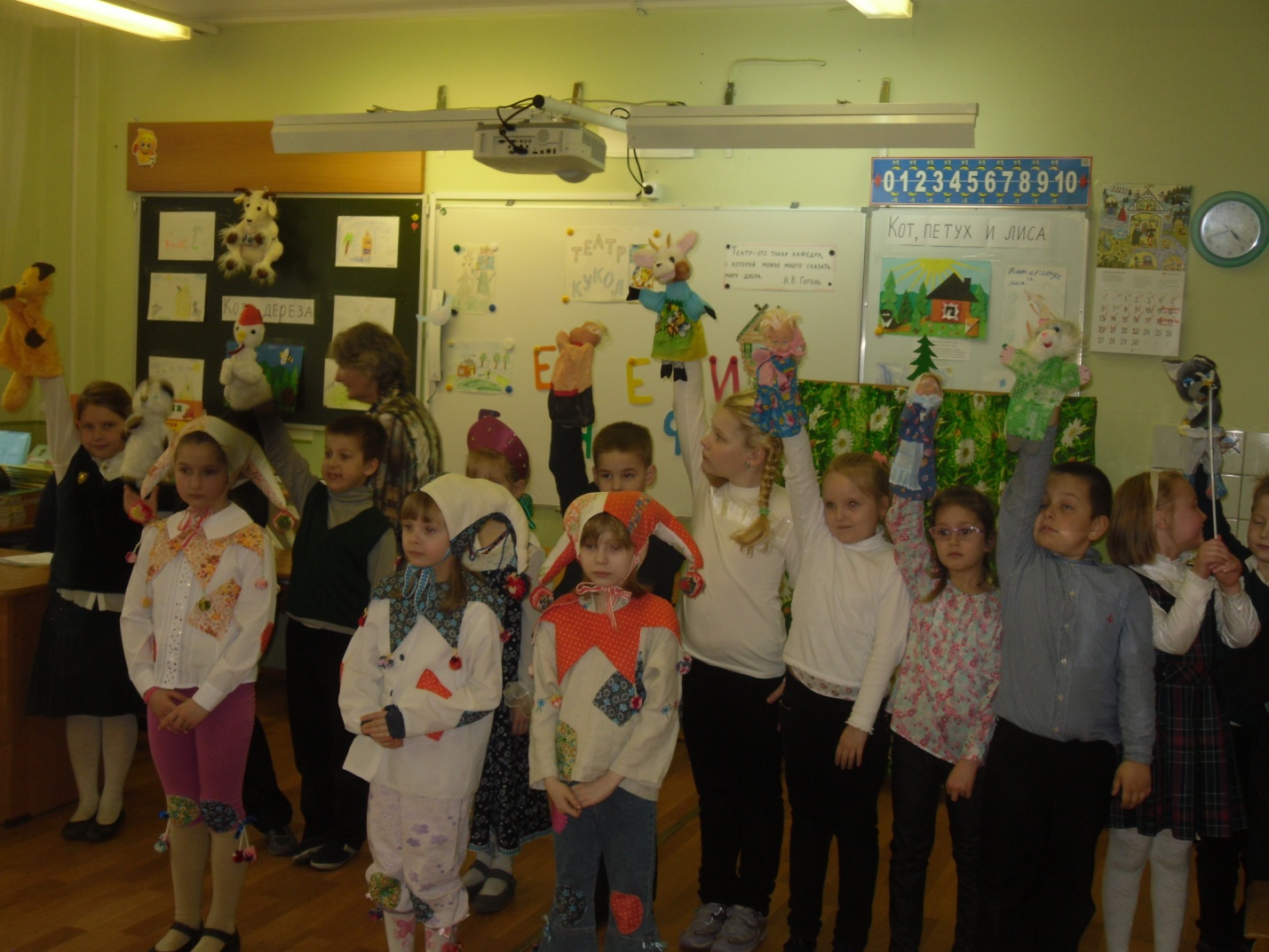